RaMPing Up the Reasoning in Mathematics!
Ann Carlson 		NRL January 16, 2014
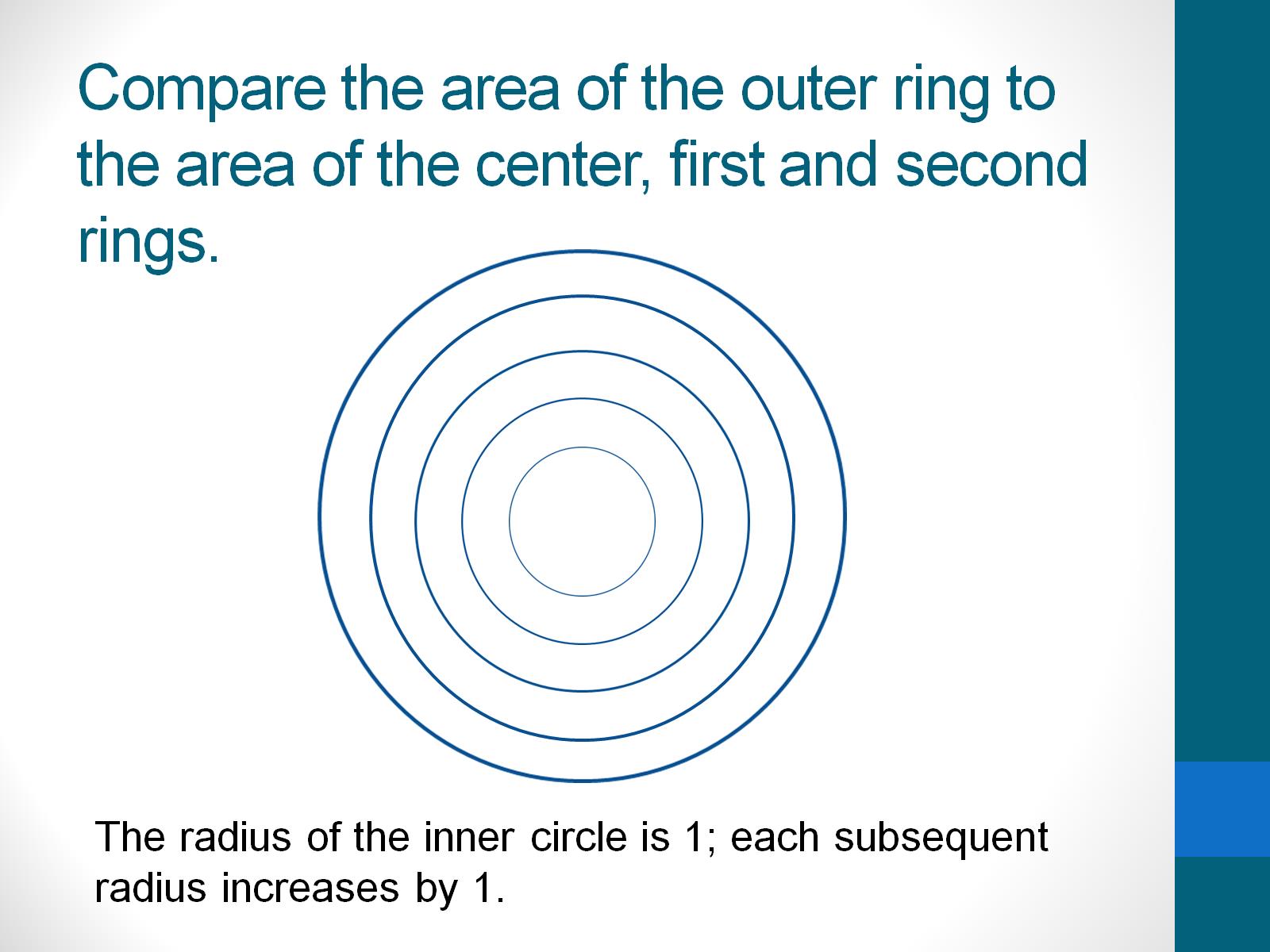 Compare the area of the outer ring to the area of the center, first and second rings.
Problem Solving:   Solve mathematical and                contextual problems
Using Strategies
Developing Efficient and Effective Skills and Procedures
Building Mathematical Understanding
Fluency
Problem Solving:   Apply mathematics in mathematical and real-world situations
[Speaker Notes: Common shift 1: Build a deep understanding of mathematics and apply this thinking
A major shift in mathematics instruction lies within the way mathematics is learned and mathematical thinking is developed.

The Common Core is designed to allow time for the building of deep understanding of mathematical concepts. Students who understand how and why numbers do what they do are able to solve problems using multiple strategies, utilize shortcuts, recall facts, skills and procedures and apply their thinking in novel situations. 

The Common Core establishes a progression of learning through the standards that moves through three stages starting with building mathematical understanding, evolving into using strategies, ending with developing efficient and effective skills and procedures with the ultimate goal of fluency. In the early grades, these stages are typically spread over three years.  By seventh grade, the time frame begins to shorten, with the completion of the progression occurring within a single grade or course.

In each grade or course, the starting and ending stage varies by concept. It is important for teachers to be aware of the stage of the learning for the concepts, and skill and procedures within the grade or course they are teaching.  

It is an expectation that all students, in all grades and courses, should experience problem solving as a means of introducing each of these stages and as a means of trying out their newly acquired mathematical thinking in unfamiliar mathematical and relevant real-world situations.]
Cognitive Demand
Problem Solving:			Solve mathematical and 											contextual problems
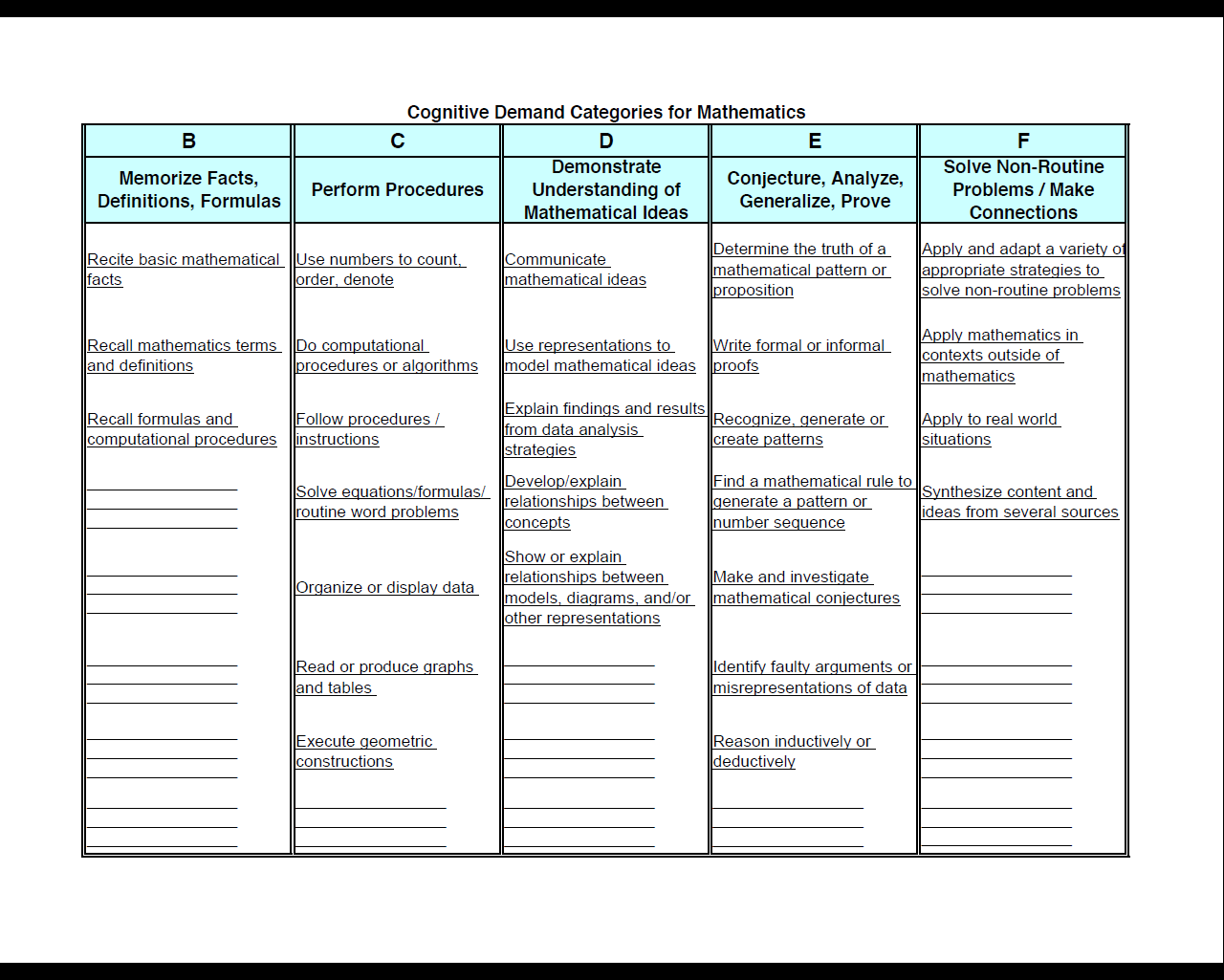 Developing
Efficient and
Effective Skills and
Procedures
Building Mathematical Understanding
Using
Strategies
Fluency
Start Here
Problem Solving:		Apply mathematics in mathematical 							and real-world situations
Move Outward
Quadrilaterals
Good Questions = Open QuestionsWork Backward
Identify a topic
Think of a closed question
Make up a question that includes or addresses the answer
Good Questions = Open QuestionsWork Backward
Percents
True or false? 40% > 3/5
Choose a fraction and a percent.
Which is greater? Prove it!
Good Questions = Open QuestionsAdapt a Standard Question
Identify a topic
Think of a standard question
Adapt to make a good question
Good Questions = Open QuestionsAdapt a Standard Question
Expressions
Substitute and solve k=4 ini 2k + 62
When k=4 an expression is equal to 10. 
What could the expression be?
Good Questions = Open QuestionsGeneralization
Identify a key relationship or procedure within a topic
Students solve several examples
Students generalize the steps followed
Good Questions = Open QuestionsGeneralization
Number of zeroes in a product
Placement of decimal in product
Equivalent fractions
Algorithms
Division of fractions
It’s All About the Mathematical Practices!
RaMP up the Reasoning
Contact Information
BRIAN BICKLEYMath Consultant(P) 614-644-6814brian.bickley@education.ohio.gov

ANN CARLSONMath Consultant (P) 614-644-5887ann.carlson@education.ohio.gov






ANNIKA MOOREMath Consultant(P) 614-728-2373annika.moore@education.ohio.gov

YELENA PALAYEVAMath Consultant (P) 614-387-7561yelena.palayeva@education.ohio.gov
[Speaker Notes: 2:00 – 2:50 in Room 204
A Question & Answer Session with ODE Staff]
education.ohio.gov& education.ohio.gov/math
Social Media
Ohio Families and Education
Ohio Teachers’ Homeroom
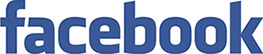 ohio-department-of-education
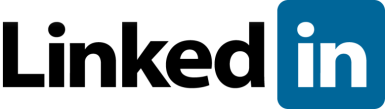 storify.com/ohioEdDept
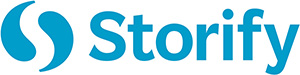 @OHEducation
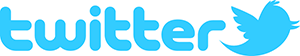 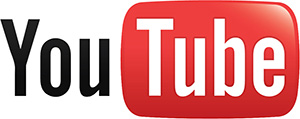 OhioEdDept